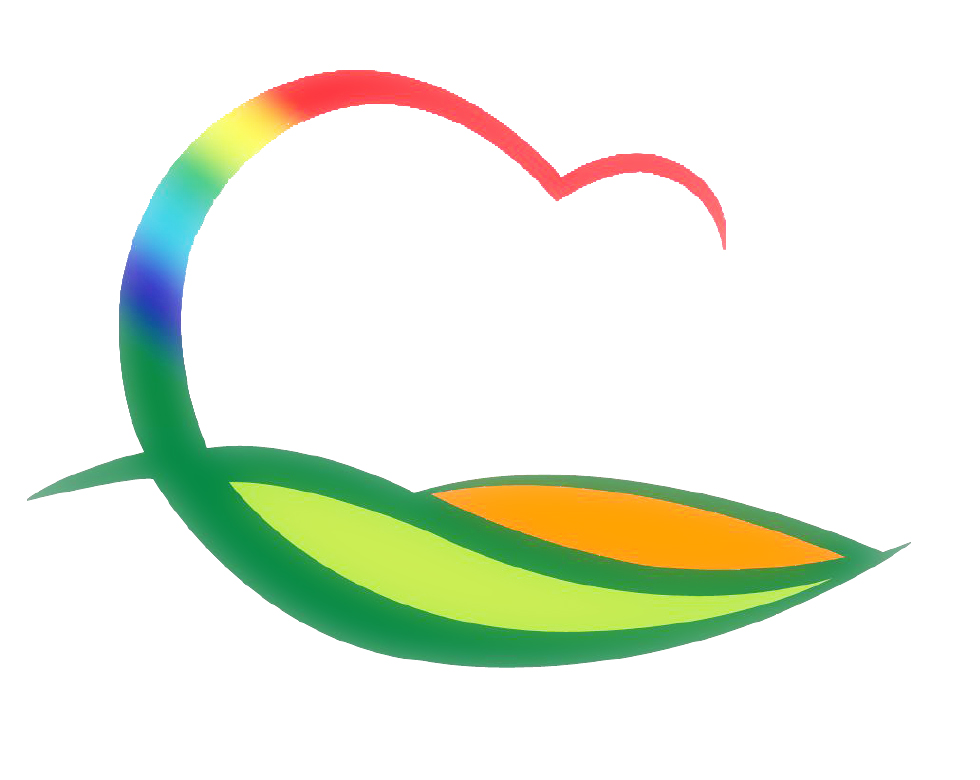 9월간업무보고
        [ 2014. 9. 1. ~ 9. 30. ]
[Speaker Notes: 먼저, 지금의 옥천입니다.]
9-1. 추석 연휴기간 복무기강 점검
기      간 : 9. 1. ~ 9. 10. (10일)
대      상 : 군 산하 전 부서
점검방법 : 기획감사실과 합동 점검
점검사항 
  - 추석 연휴 종합대책 등 당면업무 추진실태
  - 근무 실태 및 민원 업무 추진실태 등
9-2. 2015년 기간제운용계획 심의
기      간 : 9. 23. ~ 9. 26. (4일)
장      소 : 자치행정과, 읍·면사무소
참  석 자 : 기간제 운용 팀장(실·과·소, 읍·면)
내      용 : 2015년 기간제운용 수요조사 및 계획수립
9-3. 공공비정규직 근로자 교섭
일      시 : 9월 중
장      소 : 군청 소회의실
인      원 : 13명 (조합 4명, 군 9명)
내      용 : 단체협약 체결 및 임금인상안 조정 협의
9-4. 바르게살기 함께하는 충북 도내 글짓기·그리기 대회
일      시 : 9. 20.(토) 10:00
장      소 : 용두공원 일원
인      원 : 500명(회장 엄명호)
내      용 : 도내 초·중·고 학생 글짓기·그리기 대회
9-5. 영동군이장협의회 해외연수
일      시 : 9. 29. ~ 10. 3.(4박5일)
장      소 : 중국(북경, 연태, 봉래)
인      원 : 17명
내      용 : 선진 농촌프로그램 및 기관·단체 방문 등
9-6. 시군 공통기반 재해복구시스템 자체모의훈련
일      정 : 9.  24.(수) 09:00~18:00
훈련내용 : 재해상황에 대비한 시군 공통기반시스템 및
                   각종 연계업무 가상 모의훈련
대상시스템
  - 새올 및 연계행정(인사, 세정, 재정, 이호조 등)
9-7. 분기별 서버 운영체제 백업
일      정 :  9. 18(목) 18:00~22:00
대      상 : 31개 업무 서버 
주요내용 : 전산업무 운영서버의  백업  실시
※ 중단업무 : 홈페이지서비스, 새올 및 민원발급서비스 등
9-8. 추석맞이 정보화마을 농특산물 직거래장터 참여
기      간 : 9. 2(목)∼ 9. 4(목) (3일간) 
장      소 : 충북도청  민원주차장 
참여마을 : 비단강숲마을 외 2개마을
판매물품 : 포도, 와인 등 18개 품목
9-9. 회의 및 교육

시장·군수 협의회
   - 일시/장소 : 9. 30.(화)  16:30 / 충주시청



부시장·부군수 회의
   - 일시/장소 : 9. 4.(목)  16:30 / 도청 소회의실



금요회의
   - 일시/장소 : 9. 18.(목) 17:00 / 상황실



제6기 5급 승진리더과정 수료
   - 일시/장소 : 9. 26.(금)  11:30 / 자치행정연수원
   - 인원 : 2명(산림경영과장, 상수도사업소장)
9-9. 회의 및 교육(계속)


제5기 신규일반직 과정 입교
   - 기간/장소 : 9. 15. ~ 10. 2. / 도 자치연수원
   - 인원 : 6명




주민정보화교육
   - 기간/장소 : 9.11. ~ 9. 30. / 읍사무소 주민정보화 교육장
   - 인원/내용 : 120명 / 스마트폰활용 외 3과정